Infrastruktura v lesích (stavby určené pro plnění funkcí lesa)Posuzování žádostí o dotaci z pohledu ÚHÚL(operace 4.3.2 Lesnická infrastruktura; 8.4.2 Odstraňování škod způsobených povodněmiPísek27.4. 2017
Co se aktuálně řeší?
- PRV 4.3.2 Lesnická infrastruktura 
- PRV 8.4.2 Odstraňování škod     
   způsobených povodněmi 
-129 660 Údržba a obnova kulturních a  
   venkovských prvků pro rok 2017
Cestní síť OPRL na stránkách ÚHÚL
Cestní síť OPRL na stránkách ÚHÚL
Cestní síť OPRL na stránkách ÚHÚL
Cestní síť OPRL na stránkách ÚHÚL
Cestní síť OPRL na stránkách ÚHÚL
Cestní síť OPRL na stránkách ÚHÚL
PRV 4.3.2 Lesnická infrastruktura
Lesní cesty 1. třídy - 1L
Jsou lesní odvozní cesty,   
  zpravidla jednopruhové
Umožňují celoroční provoz
Jsou vždy opatřeny vozovkou, úplným odvodněním koruny a tělesa cesty
Doporučená volná šířka cesty je 4,5 m; minimálně však 4 m
Doporučená šířka jízdního pruhu 3,5 m minimálně 3 m
Lesní cesty 2. třídy - 2L
Jsou lesní jednopruhové, zpravidla odvozní cesty
Umožňují alespoň sezonní provoz
Povrch cesty se opatřuje provozním zpevněním nebo vozovkou, podle podmínek podloží
Nejmenší volná šířka cesty – 3,5 m 
Nejmenší šířka jízdního pruhu - 3 m
Dopravní trasy pro produkční funkce lesa- 3L, 4L
Technologické linky 4L

Soustřeďování dříví z porostu
Jsou zpravidla dočasné
Minimální šířka technologické linky je 2 m
Nejsou považovány za účelové komunikace
Lesní svážnice 3L

Slouží k soustřeďování dříví
Jsou sjízdné pro traktory, speciální vyvážecí a přibližovací prostředky
Povrch může být opatřen provozním zpevněním nebo úpravou podložních zemin
Nejmenší volná šířka 3 m
Nejsou považovány za účelové komunikace
1L
2L
2L
Podmínka
Realizací projektu lesní cesty nesmí v rámci lesního majetku žadatele (= lesní hospodářský celek – LHC nebo příslušná část zařizovacího obvodu - ZO) dojít k navýšení stávající hustoty lesních cest 1L a 2L nad její optimální hodnotu.
Hustota cestní sítě
VÝPOČET
 z hodnot velikosti majetku žadatele podle LHP/LHO nebo podle předložené plochové tabulky
z celkové délky lesních cest 1L a 2L na majetku
v závislosti na transportních segmentech (A; B; C; D; E; 0)
Co je zapotřebí pro vyřízení žádosti?
V případě výstavby nové lesní cesty 1L nebo 2L a v případě rekonstrukce lesní svážnice (3L) nebo technologické linky (4L) na lesní cestu 1L nebo 2L proto žadatel předkládá odborné vyjádření ÚHÚL. 
V ostatních případech (rekonstrukce 1L bez zvýšení třídy, rekonstrukce 2L bez zvýšení třídy, rekonstrukce 2L na 1L) se odborné vyjádření ÚHÚL nepožaduje.
Co je zapotřebí pro vyřízení žádosti?
název a kód LHC / ZO
 mapový zákres se zřetelným vyznačením  
   trasy posuzované cesty
 informace o projektu:
   délku navrhované trasy
   podstatu projektu (výstavba, rekonstrukce)
   současnou a plánovanou třídu lesní cesty
   navrhovaný povrch lesní cesty
Co je zapotřebí pro vyřízení žádosti?
Pokud má žadatel pochybnost o správném zařazení lesních cest na svém lesním majetku, lze před vydáním odborného vyjádření ÚHÚL požádat o revizi zatřídění lesních cest do jednotlivých kategorií.
 Revizi lze provést jenom ve vhodných klimatických podmínkách, tj. v době bez sněhové pokrývky.
Problémy při posuzovaní
nedostatečné identifikační údaje
 nejasnosti v charakteru stavby - nová   
   cesta, rekonstrukce
 chybějící délka
 nesoulad s normou ČSN 73 6108
 je cesta na PUPFL?
Problémy při posuzování
překročení modelové hustoty lesních 
  cest
 rozdrobené vlastnictví
 „ruční“ dohledávání parcel
 malá výměra lesů
 cesta neplní jiné podmínky – např. 
  nezpřístupňuje pozemky vlastníka
 pokusy o cyklotrasy apod.
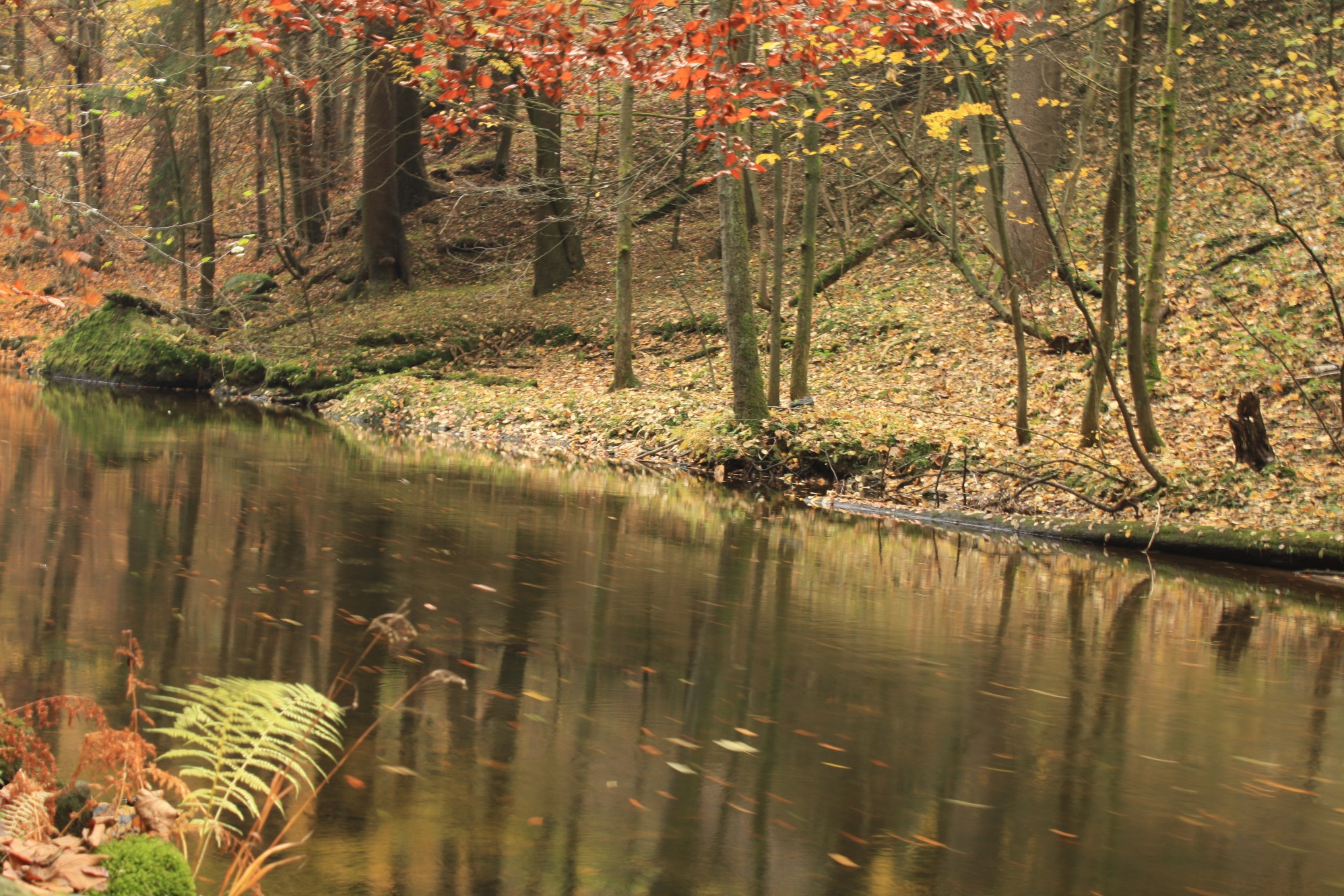 PRV 8.4.2 Odstraňování škod způsobených povodněmi (dotace na obnovu infrastruktury poškozené povodněmi)
V rámci operace se podporují pouze projekty řešící situace, kdy povodeň způsobila zničení alespoň 20 % příslušného lesního potenciálu
 - hodnotí se na vodních tocích a objektech na vodních tocích, na lesních cestách a na objektech lesních cest, na stržích a sesuvech. 
Rozsah zničení lesního potenciálu stanoví místním šetřením ÚHÚL.
Co je zapotřebí pro vyřízení žádosti?
název a kód LHC
stručný popis rozsahu povodňových škod na lesním majetku
formulář „Podklady pro posouzení povodňové škody na lesním majetku“
mapový zákres se zřetelným vyznačením poškozené části toku, cesty nebo plochy 
Potvrzení vodoprávního úřadu o výskytu povodně s časovou identifikací této povodně
fotodokumentaci poškozené části toku, cesty  
 nebo plochy
stanovisko ÚHÚL
Co je zapotřebí pro vyřízení žádosti?
Místní šetření lze provést jenom ve   
  vhodných klimatických podmínkách, tj.   
  v době bez sněhové pokrývky.
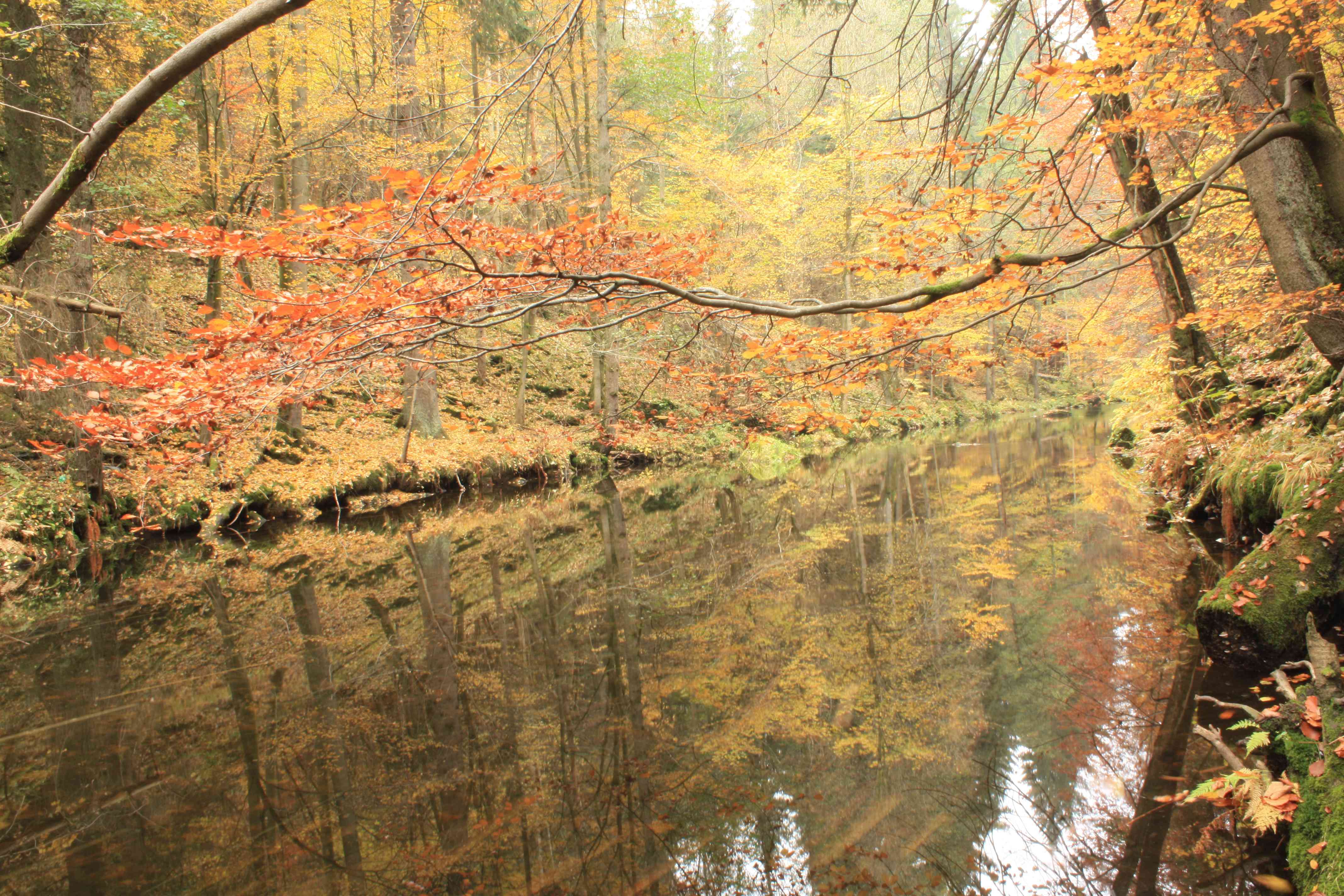 Poškození cest
-	A1. Poškození povrchu cesty / odplavení povrchu
-	A2. Poškození krajnice/odplavení / odtržení krajnice
-	A3. Zanešení svodnic
-	A4. Zanešení propustků
-	A5. Poškození mostu / podemletí křídel, základů
-	A6. Zničení/odplavení svodnic
-	A7. Zničení/odplavení propustků
-	A8. Zničení/odplavení mostu
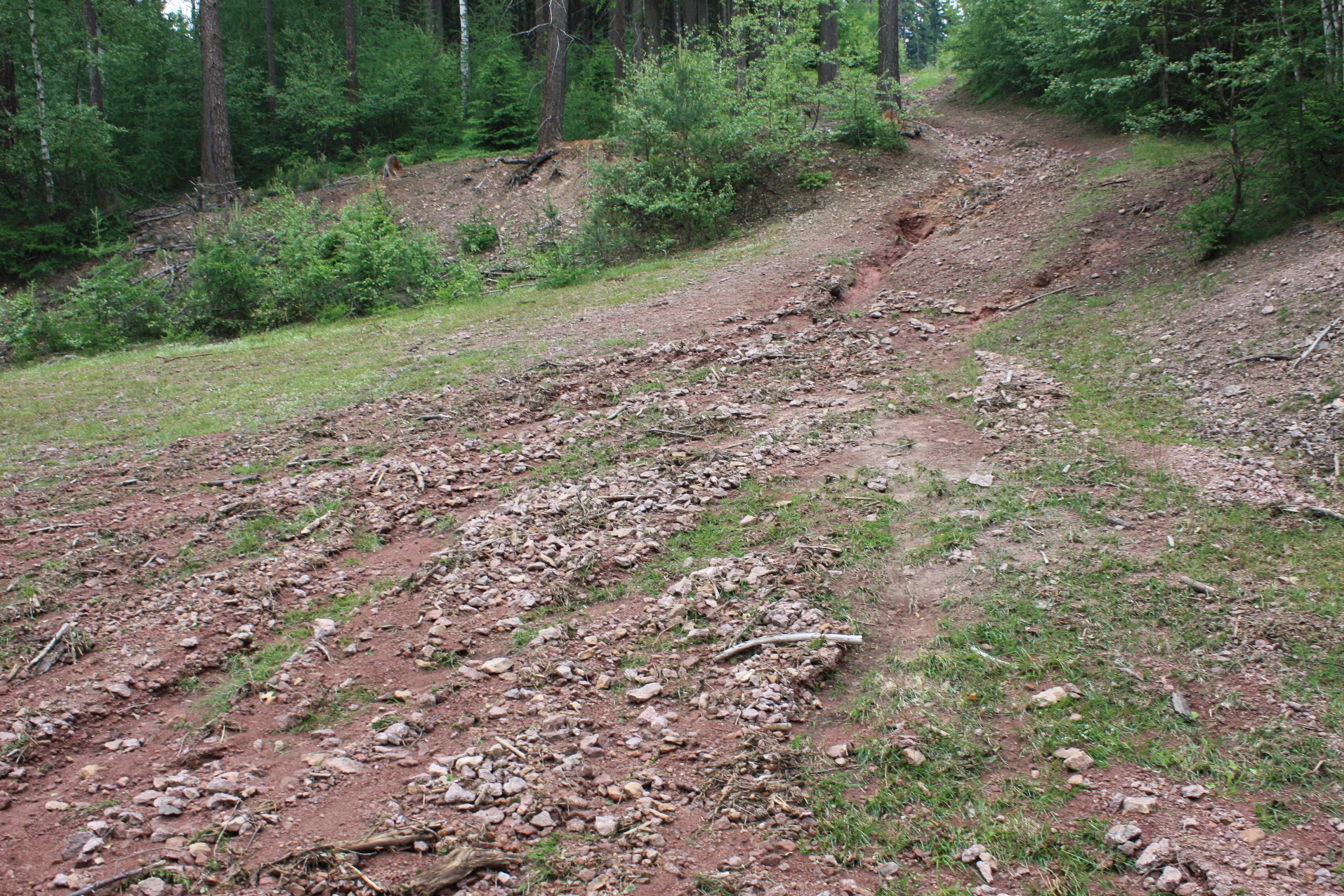 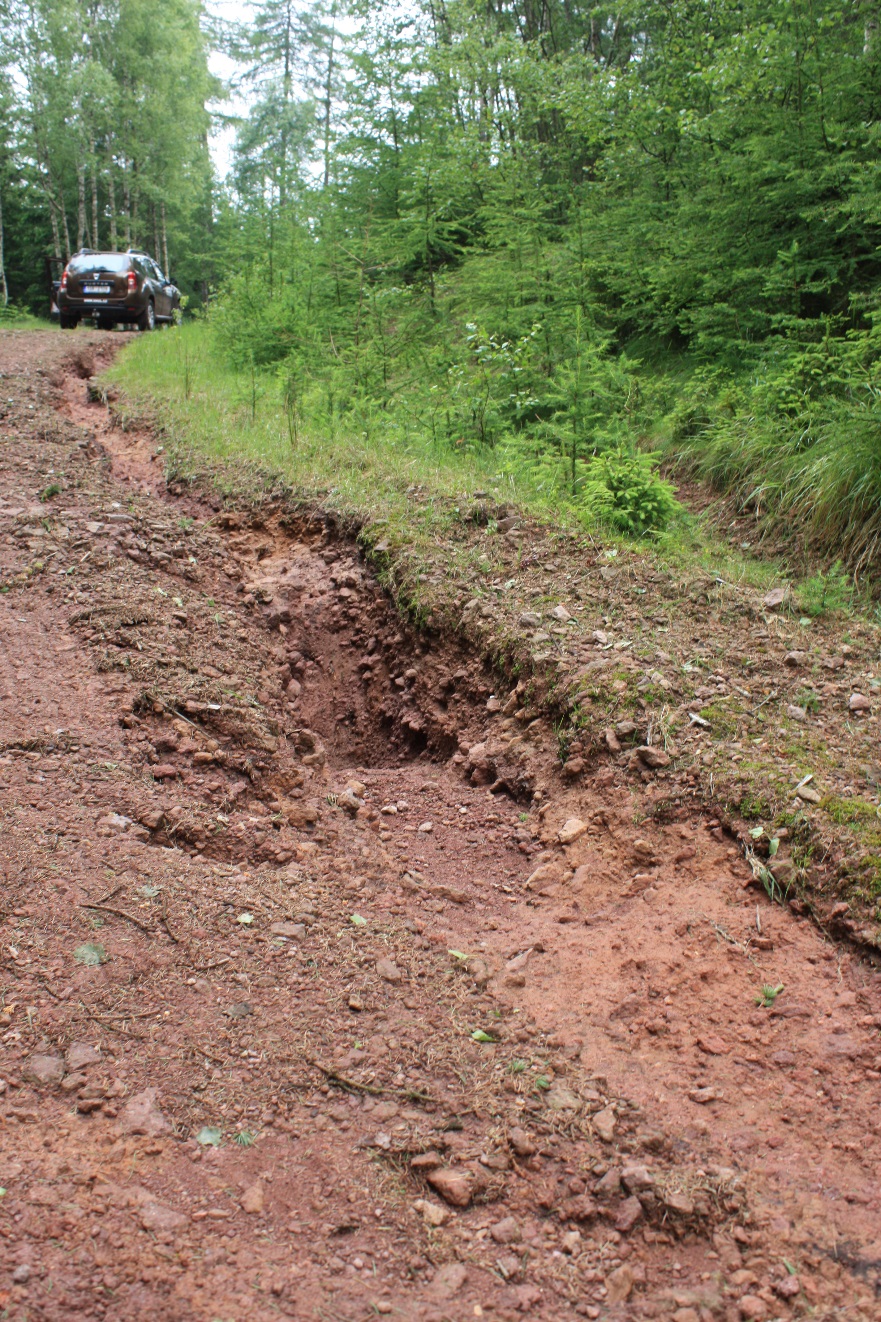 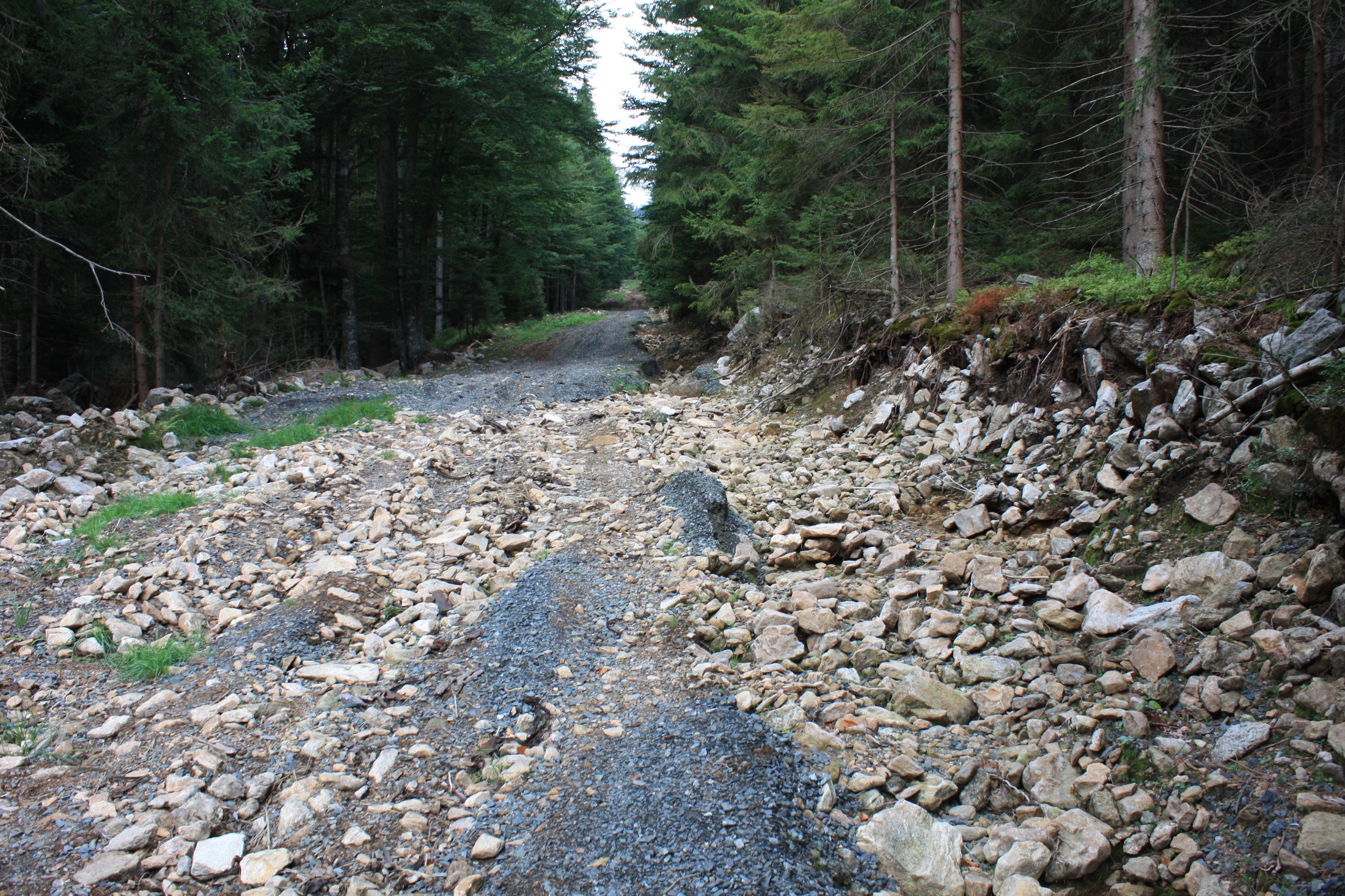 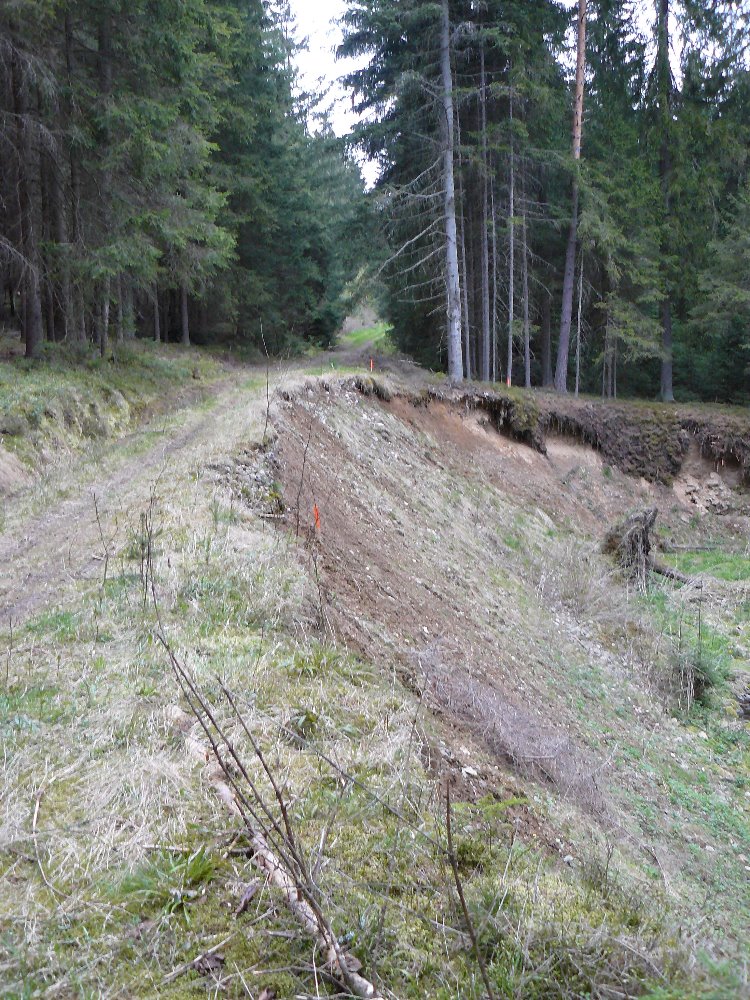 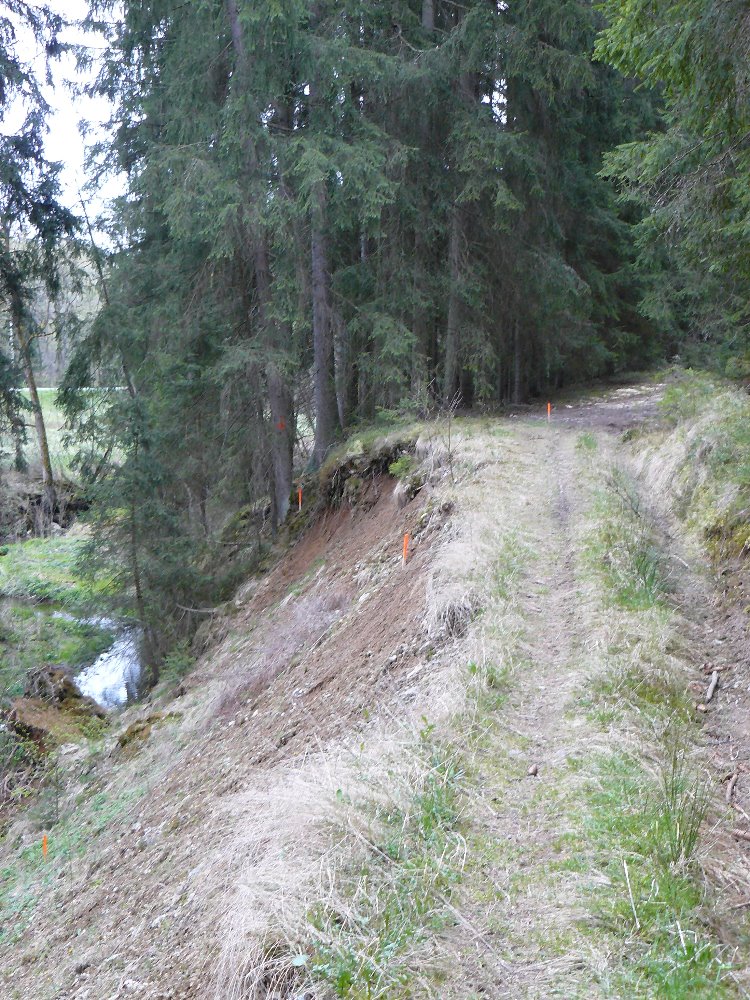 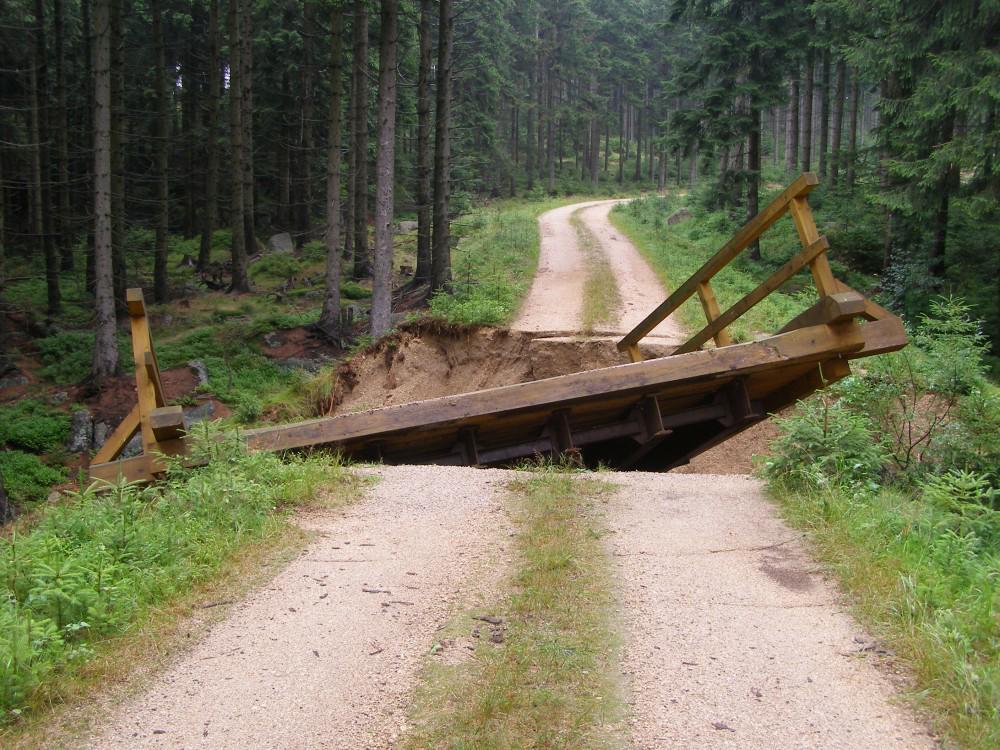 Zdroj: HS Jizerské Hory
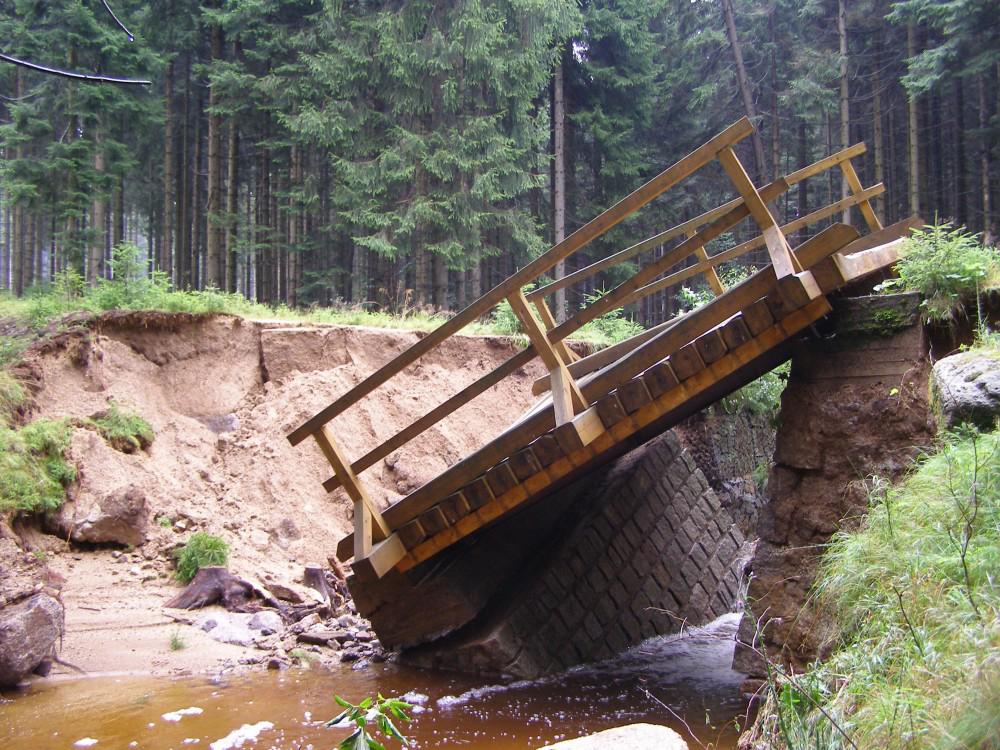 Zdroj: HS Jizerské Hory
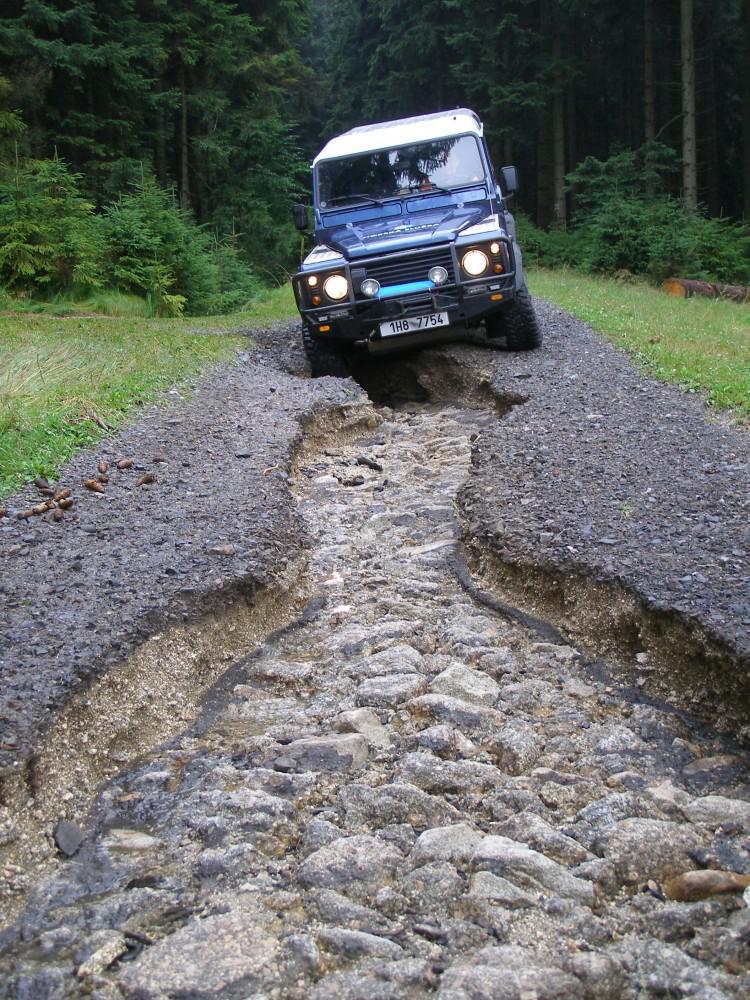 Zdroj: HS Jizerské Hory
Poškození toků
-	B1. Poškození břehů
-	B2. Zanesení koryta toků   
            splaveninami
-	B3. Úplná změna průběhu koryta
-	B4. Poškození částí podélných a
            příčných objektů
-	B5. Zničení / odplavení podélných a 
            příčných objektů
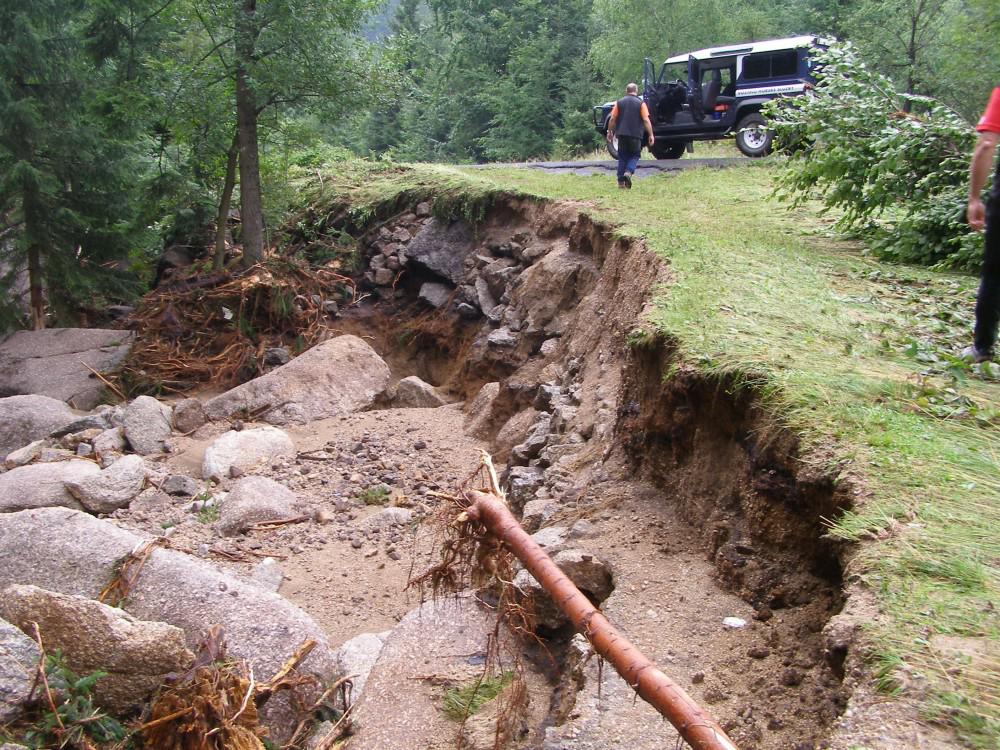 Zdroj :HS Jizerské Hory
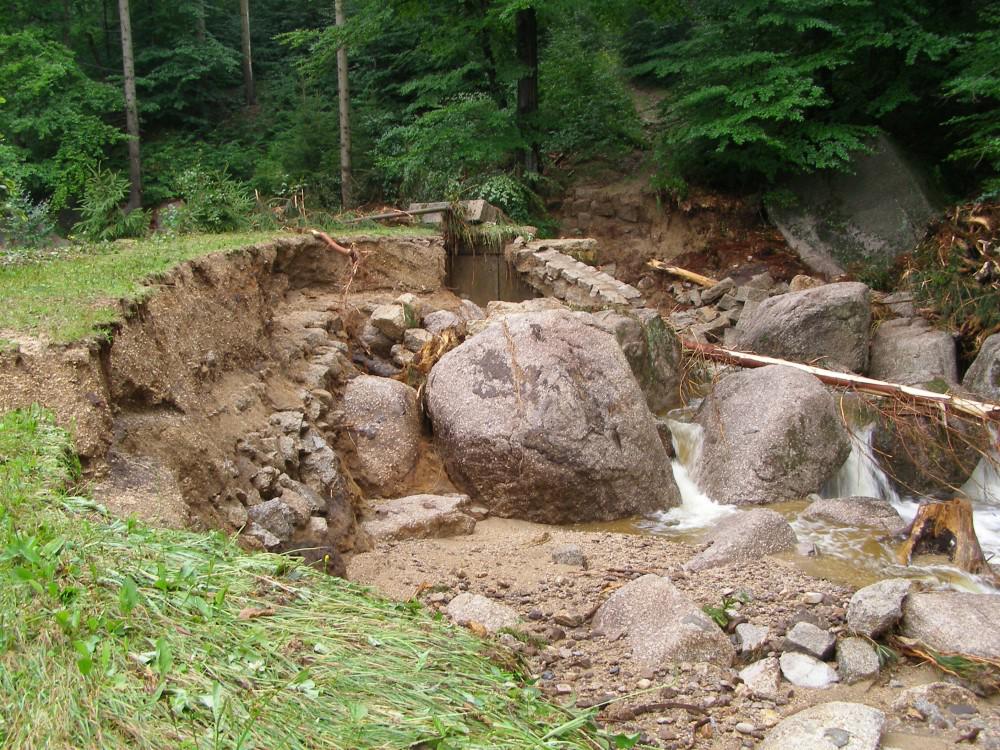 Zdroj :HS Jizerské Hory
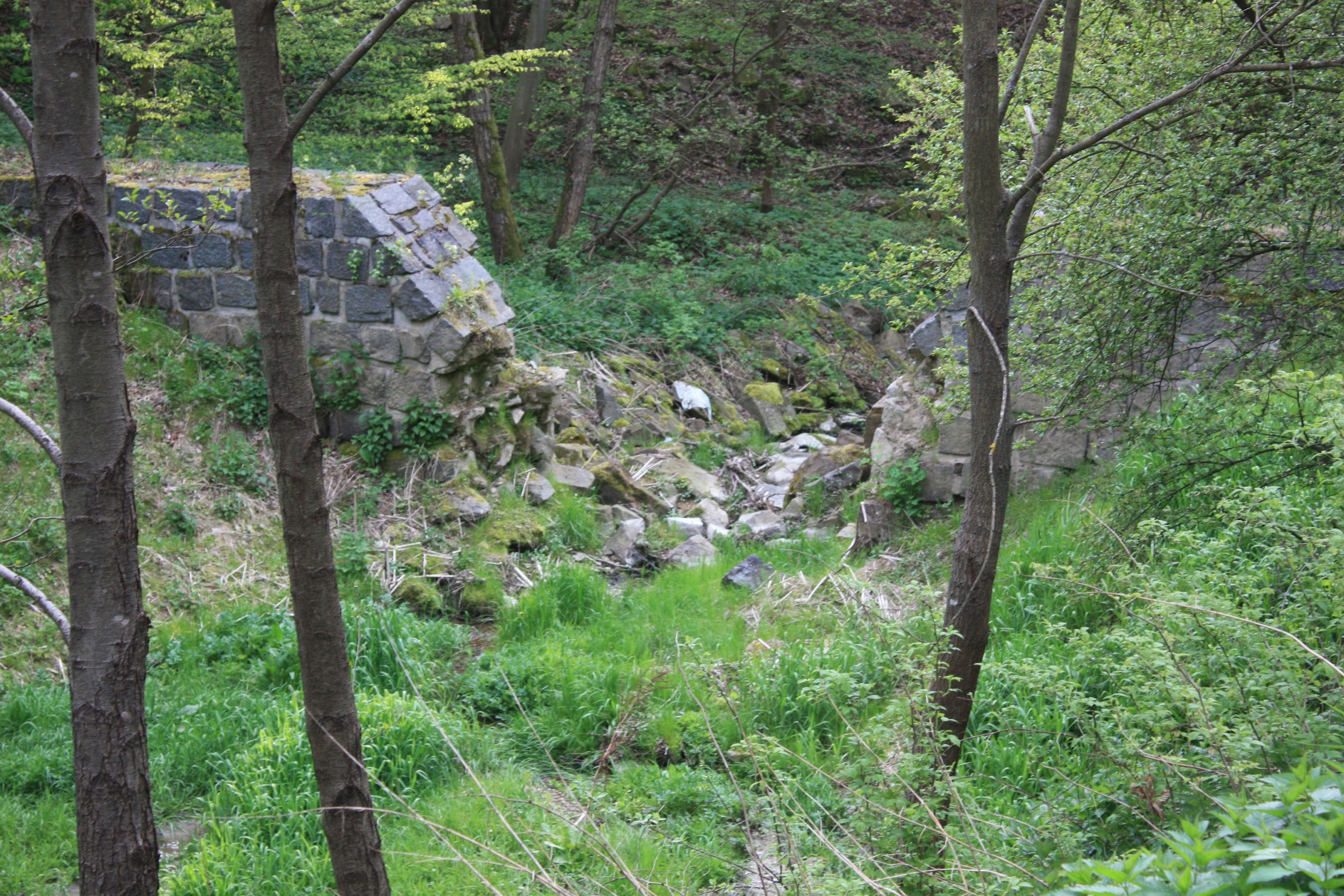 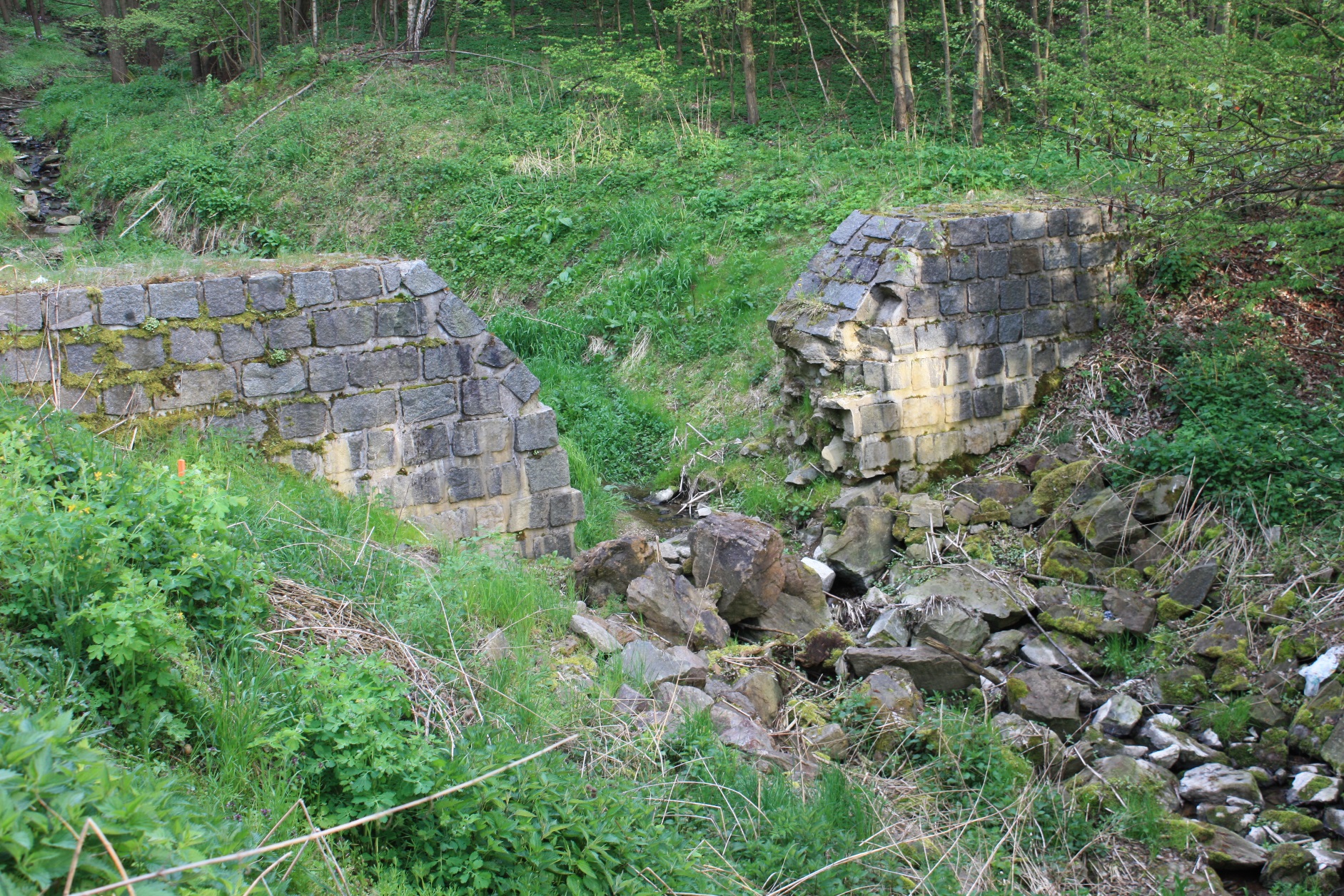 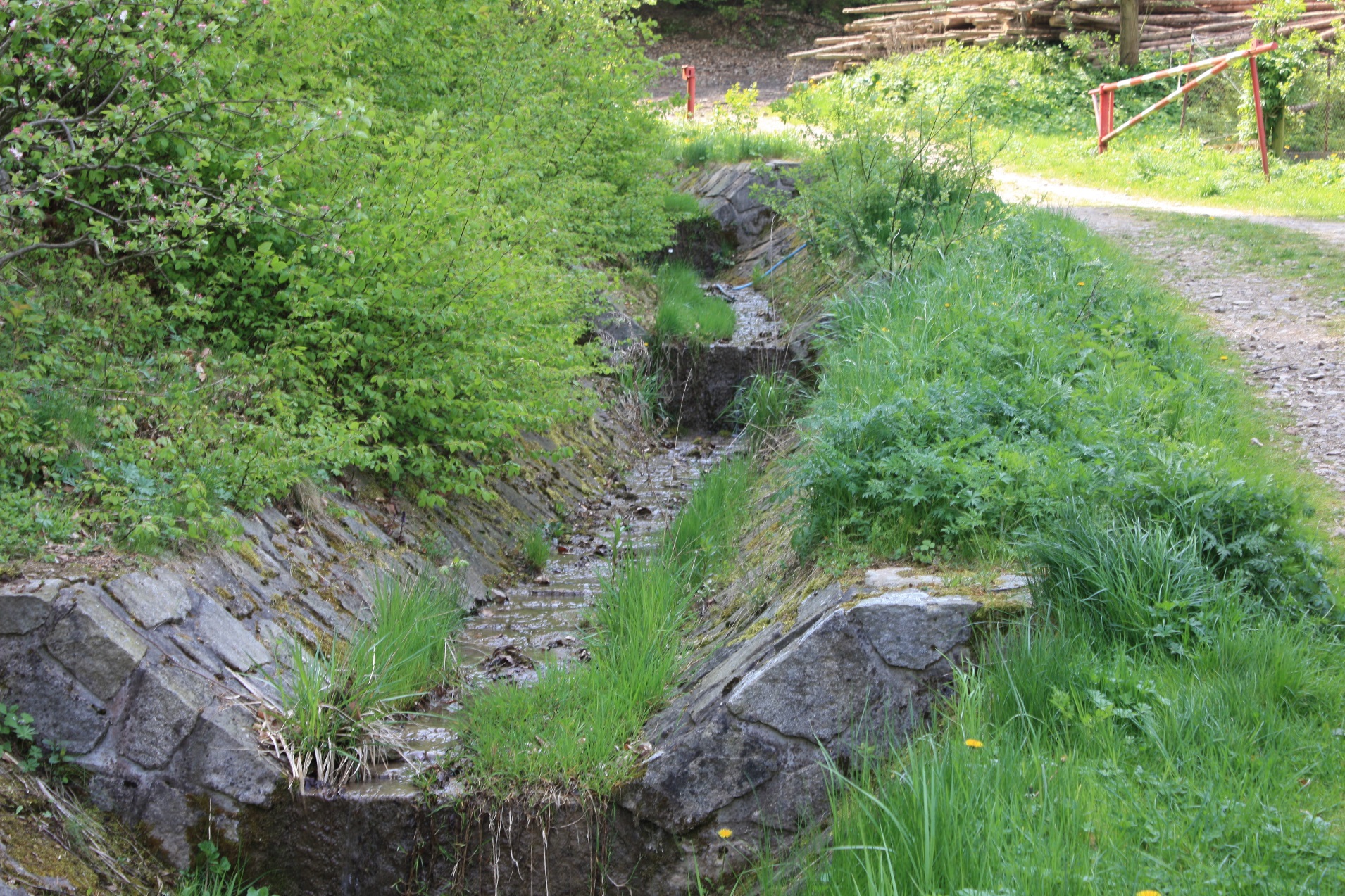 Celkové poškození
C1. Poškození 20 % a více povrchu cesty tak, že cesta je nesjízdná / odnesená vozovka, krajnice; odplavené, podemleté opěrné zdi; zanesené svodnice, propustky, mosty nebo 
C2. Poškození propustků a mostů v takovém rozsahu, že cesta je nesjízdná a území nad poškozeným místem není přístupné - jde o víc jak 20 % z celkové plochy lesa zpřístupňované danou cestou, což lze definovat jako území dané přírodními hranicemi - hřebeny, údolími a vodními toky nebo
Celkové poškození
C3. Poškození propustků a mostů v takovém rozsahu, že cesta je nesjízdná a celková škoda přesahuje 20 % celkové hodnoty poškozené cesty podle účetnictví.  
C4. Poškození vodního toku v délce vetší než 20 % z celkové délky posuzovaného toku / narušené břehy, zanesené koryto, změněné koryto nebo
C5. Poškození příčných a podélných objektů ve vodním toku v délce vetší než 20 % celkové délky úprav nebo
Celkové poškození
C6. Poškození příčných a podélných objektů ve vodním toku v hodnotě vetší než 20 % celkové hodnoty úprav daného toku podle účetnictví nebo
C7. Celkové zničení příčných a / nebo podélných objektů ve vodním toku v rozsahu větším než 20 % celkového počtu těchto objektů.
C8. Celkové poškození povrchu pozemku / porostu v rozsahu větším než 20 % celkové výměry dotčené parcely nebo JPRL.
C9. Poškození objektů - zdí, cest, toků stržemi nebo sesuvy tak, že tyto objekty neplní svojí funkci, nebo hrozí bezprostřední nebezpečí jejich poškození, nebo poškození a zničení jiných objektů a staveb v blízkosti takto poškozených ploch podle C1-C7.
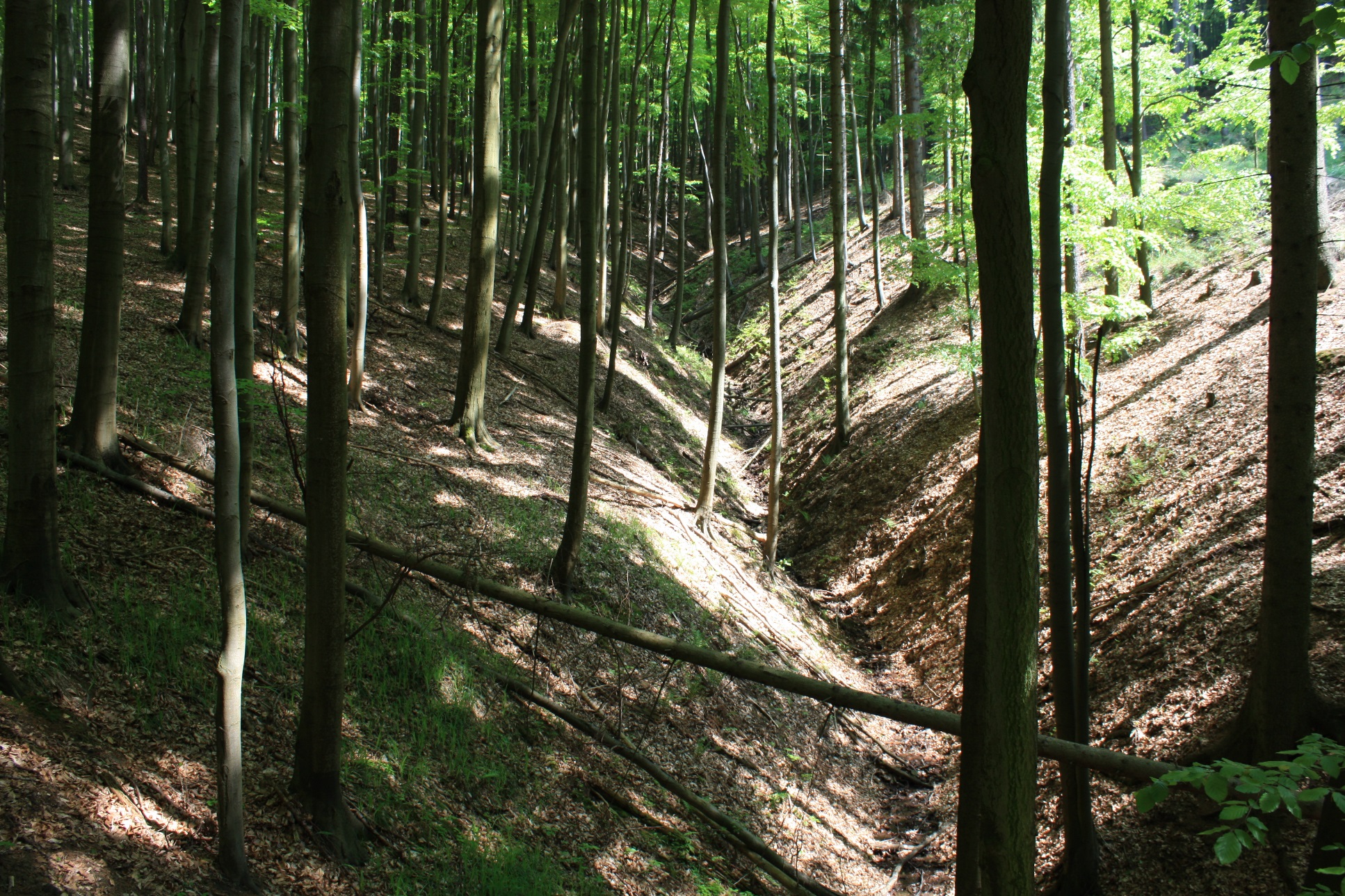 Způsob hodnocení
Stanovení 20 % potenciálu:

hodnotí se na vodních tocích a objektech na vodních tocích, 
na lesních cestách a na objektech lesních cest, 
na stržích a sesuvech
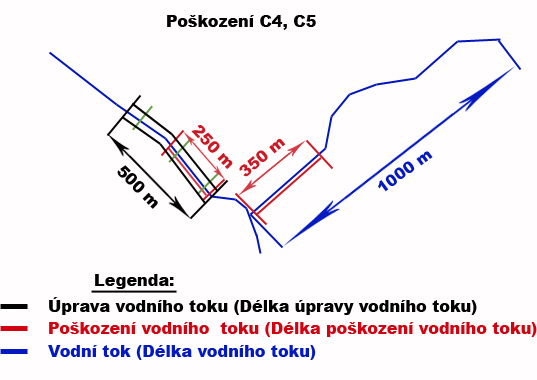 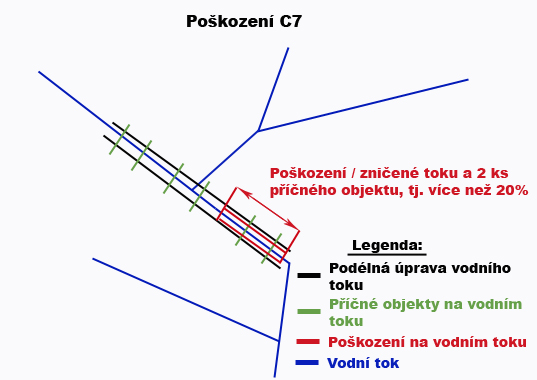 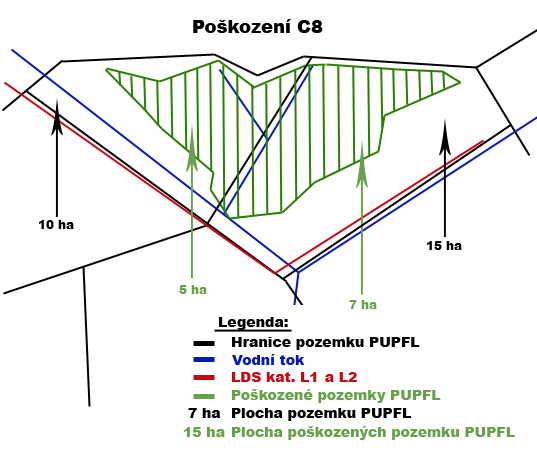 Polní cesty
Od roku 2017 ÚHÚL potvrzuje v rámci programu MZe „129 660 Údržba a obnova kulturních a venkovských prvků“ návaznost polních cest na síť lesních odvozních cest. 
Situaci lze prověřit zde http://geoportal.uhul.cz/OPRLMapNew/
Pro zrychlení procesu posuzovaní je nutné uvést / doložit:
  mapový zákres se zřetelným vyznačením trasy       
   posuzované polní cesty
Co je zapotřebí pro vyřízení žádosti?
I v případě připojení polních cest lze požádat o prověření situace, zda uvažovaná lesní cesta nebo jiná dopravní trasa  v lese skutečně je lesní odvozní cestou. 
Revizi lze provést jenom ve vhodných klimatických podmínkách, tj. v době bez sněhové pokrývky.
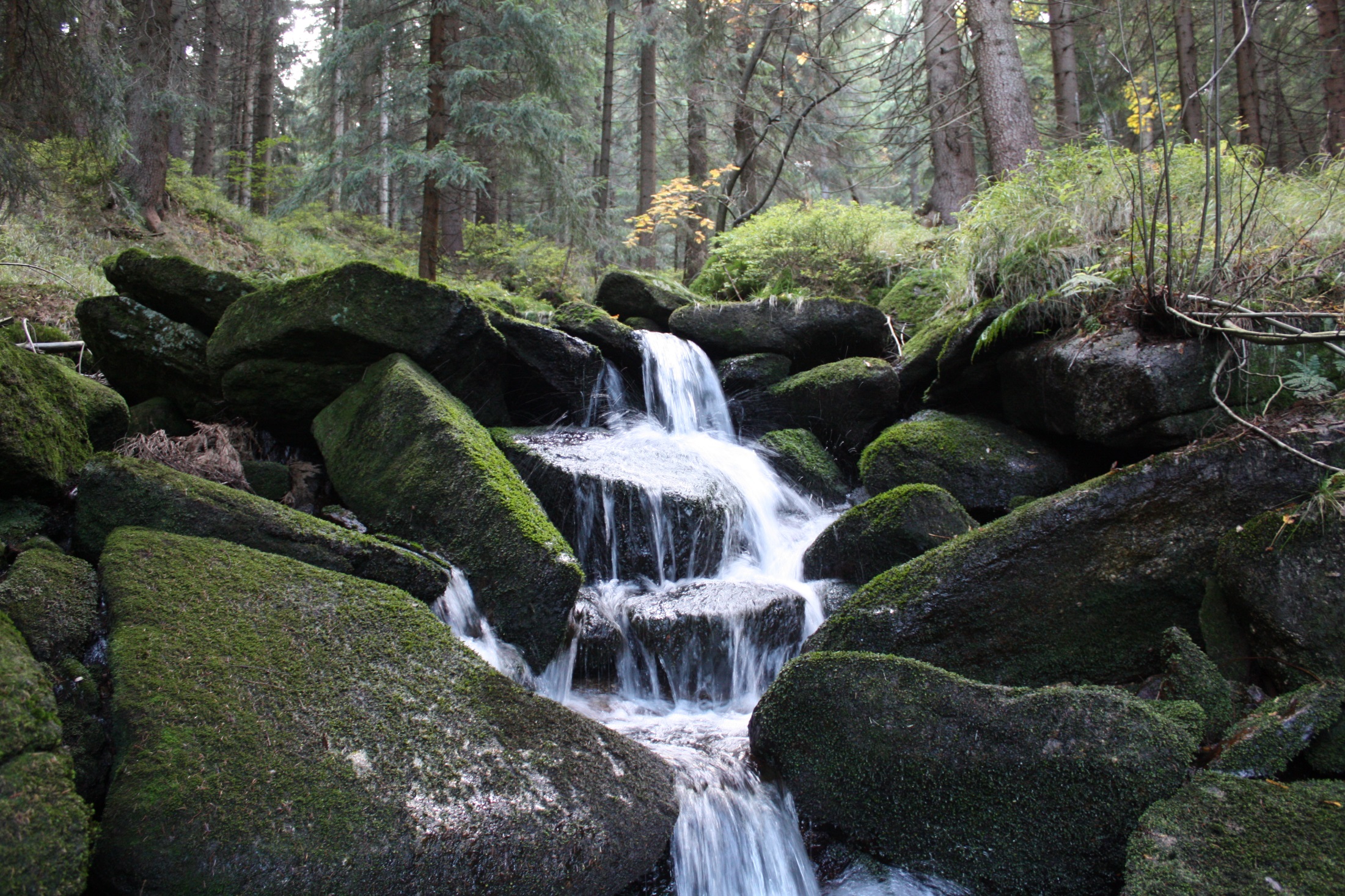 Otázky?
Děkuji za pozornost
Ing. Roman Bystrický, PhD.
ÚHÚL Brandýs nad Labem
Pobočka Jablonec nad Nisou
Jungmannova 10
466 01 Jablonec nad Nisou
Tel: 480 032 329
Mail: bystricky.roman@uhul.cz